Предоставление педагогического опыта учителя химииШеиной Олеси  Владимировны
Тверская область 
Конаковский район
п.Редкино МБОУ СОШ №2
2013 год
Тема самообразования:
«Использование информационно-коммуникационных технологий в преподавании химии».
2009-2014 г.г.
Расскажи мне, и я забуду,
Покажи мне, и я запомню,
Вовлеки меня, и я научусь.

Китайская мудрость
Актуальность проблемы
Необходимость применения средств ИКТ в работе учителей химии диктуется особенностями данного предмета, а именно, потребностью в демонстрации явлений и их моделировании.
Широкое использование анимации делает обучение более наглядным, понятным и запоминающимся.
Компьютер в сочетании с хорошей программой обладает 
огромным потенциалом, и поэтому
 
информационно-коммуникационные технологии заняли 

прочное место в моей профессиональной деятельности.
Цель педагогической деятельности 

ориентирована на повышение качества

 образования через внедрение и

 интеграцию современных

 образовательных  информационных

 технологий
Задачи работы заключаются в следующем:
Создание мультимедийных продуктов
Перевод в цифровые форматы учебно - методических и дидактических материалов
Развитие проектной деятельности
Развитие дистанционного обучения
Создание и реализация системы  оценивания, контроля, мониторинга знаний
Освоение и использование новых средств обучения, программных продуктов
Создание Интернет-сайтов
Работа с мультимедийными технологиями 

дает возможность разнообразить 

формы работы на уроке 

за счет одновременного использования 

иллюстративного, статистического, 

методического, а также аудио- и видеоматериала.
Такая работа может осуществляться на разных этапах урока: 

как способ создания проблемной ситуации,
как способ объяснения нового материала,
как форма закрепления изученного,
как форма проверки домашнего задания,
как способ проверки знаний на уроке
Работа с использованием 
информационных технологий :

способствует повышению познавательного интереса к предмету;
содействует росту успеваемости учащихся по предмету;
позволяет учащимся проявить себя в новой роли;
формирует навыки самостоятельной продуктивной деятельности;
способствует созданию ситуации успеха для каждого ученика.
Использование информационно-коммуникационных технологий на уроках дает:
экономию времени на уроке; 
глубину погружения в материал; 
повышенную мотивацию обучения; 
интегративный подход в обучении; 
возможность одновременного использования  аудио-, видео-, мультимедиа- материалов; 
возможность формирования коммуникативной компетенции учащихся, т.к. ученики становятся активными участниками урока не только на этапе его проведения, но и при подготовке; 
привлечение разных видов деятельности, рассчитанных на активную позицию учеников, получивших достаточный уровень знаний по предмету, чтобы самостоятельно мыслить, спорить, рассуждать, научившихся учиться, самостоятельно добывать необходимую информацию.
Применяемые педагогические технологии:
-технология проблемного и исследовательского обучения;
-технологии компьютерного обучения
-групповые технологии
-педагогика сотрудничества
Я использую в работе :
Метод визуализации
Метод ассоциации
Метод составления кроссвордов
Дистанционное обучение через электронную почту
Составление словаря терминов и понятий
Составление алгоритмов деятельности
Проектная деятельности на уроках химии
Метод визуализации
учащиеся достаточно тяжело воспринимают сложные абстрактные понятия, поэтому их визуализация на уроках химии крайне необходима.
презентации
видеофрагменты
анимация 
3Д объекты ( в проекте)
Использование ИКТ технологий, позволяющих понять микромир
Создана коллекция  
дидактического материала 
для уроков
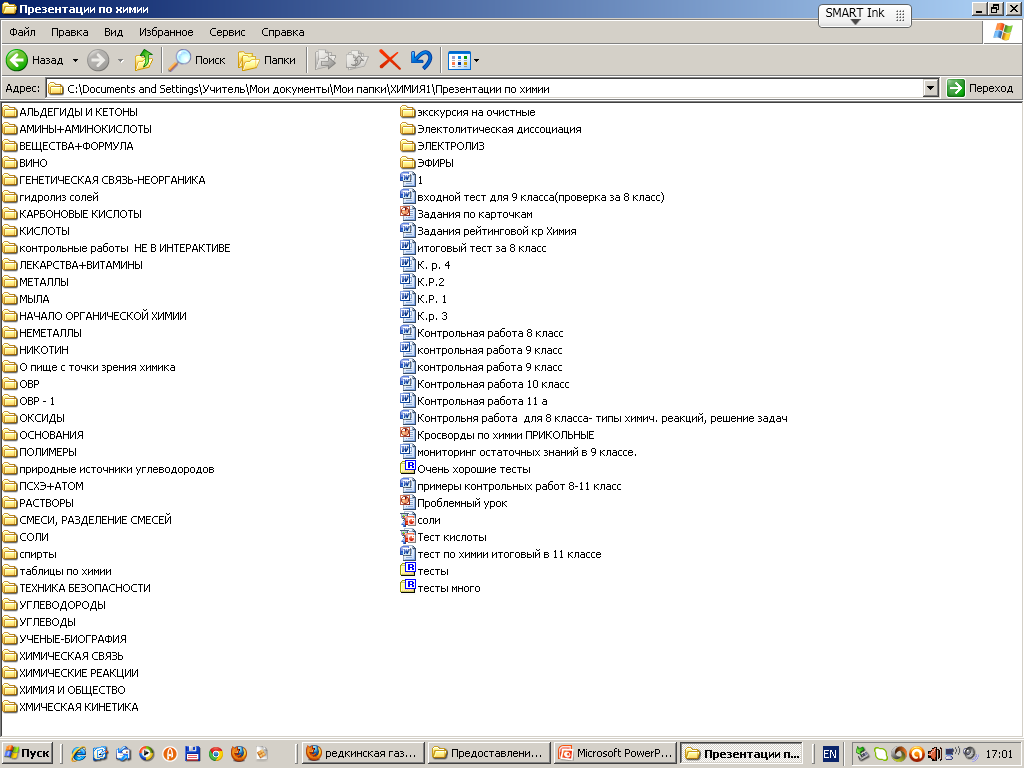 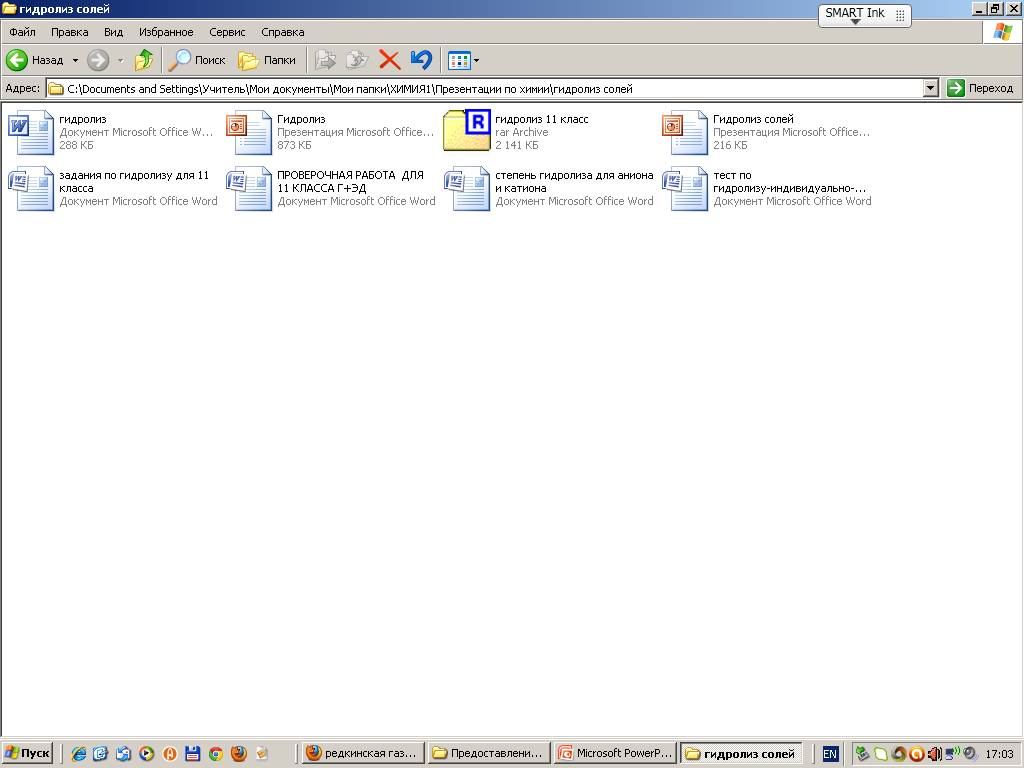 Классификация по темам
Cобрана коллекция книг
Создана  коллекция уроков Smart
Метод ассоциаций



Основан на примере жизненного опыта обучающихся
Научить строить свои собственные ассоциации.
Обобщение и систематизация  знаний через систему
составления тематических кроссвордов.



Кроссворды составляются параллелями для взаимного оценивания
Составление словаря терминов и понятий
формирование основной базы по предмету
после каждой пройденной темы выписываются понятия
проверка знаний через использование словаря
Составление алгоритмов  деятельности:
возможность  овладеть химическими знаниями и умениями 
выход на новый уровень самостоятельного и творческого изучения химии
 выявление усвоения учебного материала
создание целой системы для передачи знаний
Проектирование в обучении химии
развитие познавательных умений и навыков учащихся;
 умение ориентироваться в информационном пространстве;
 самостоятельно конструировать свои знания; 
интегрировать знания из различных областей наук; 
критически мыслить.
Коллекция проектов обучающихся
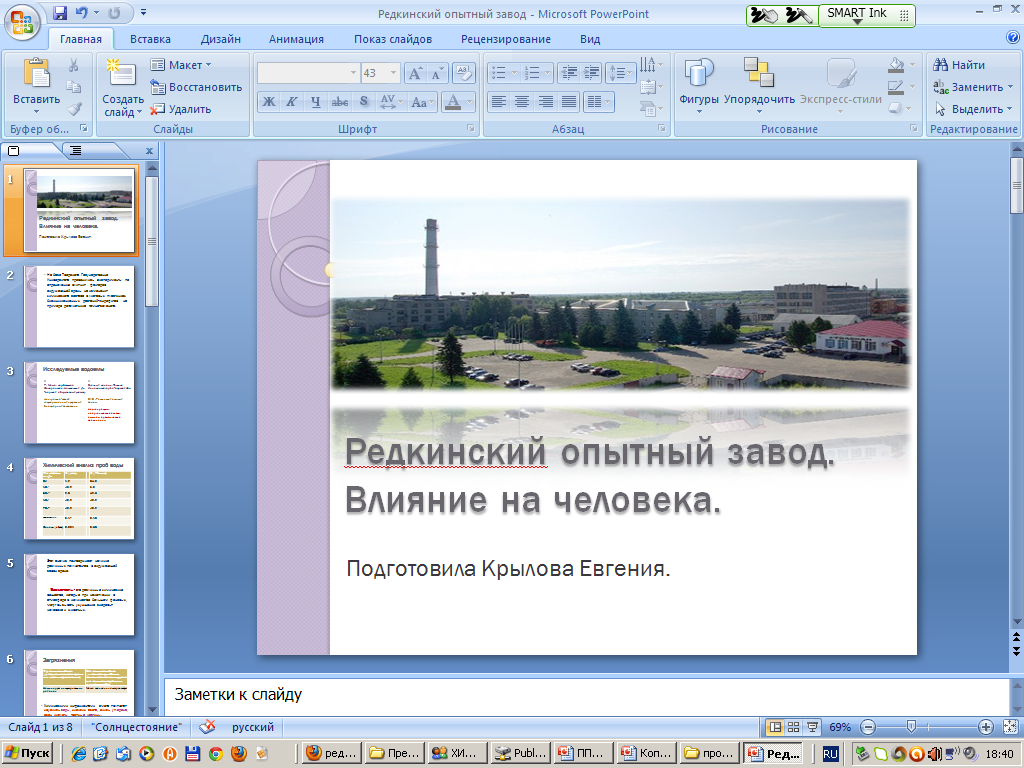 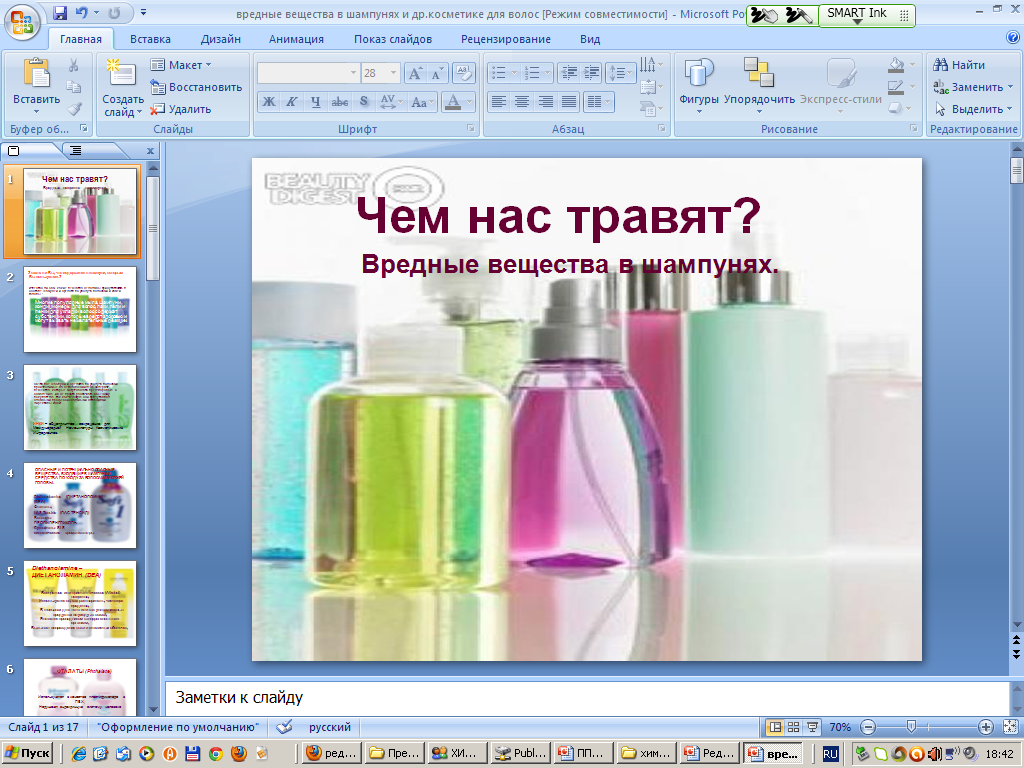 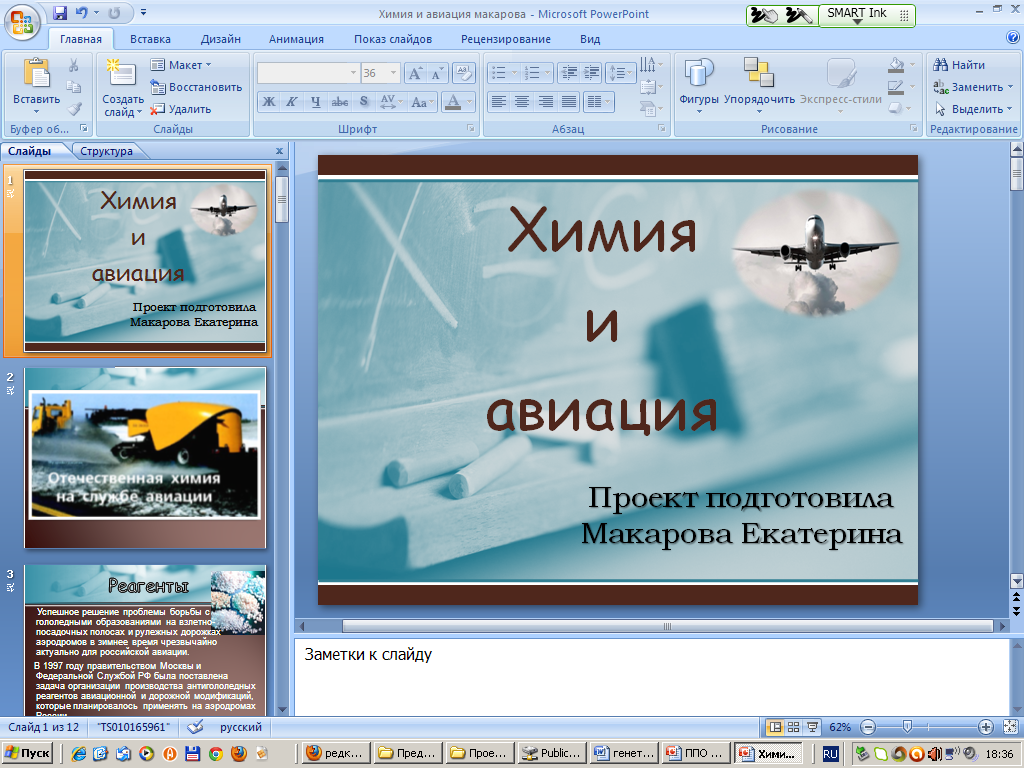 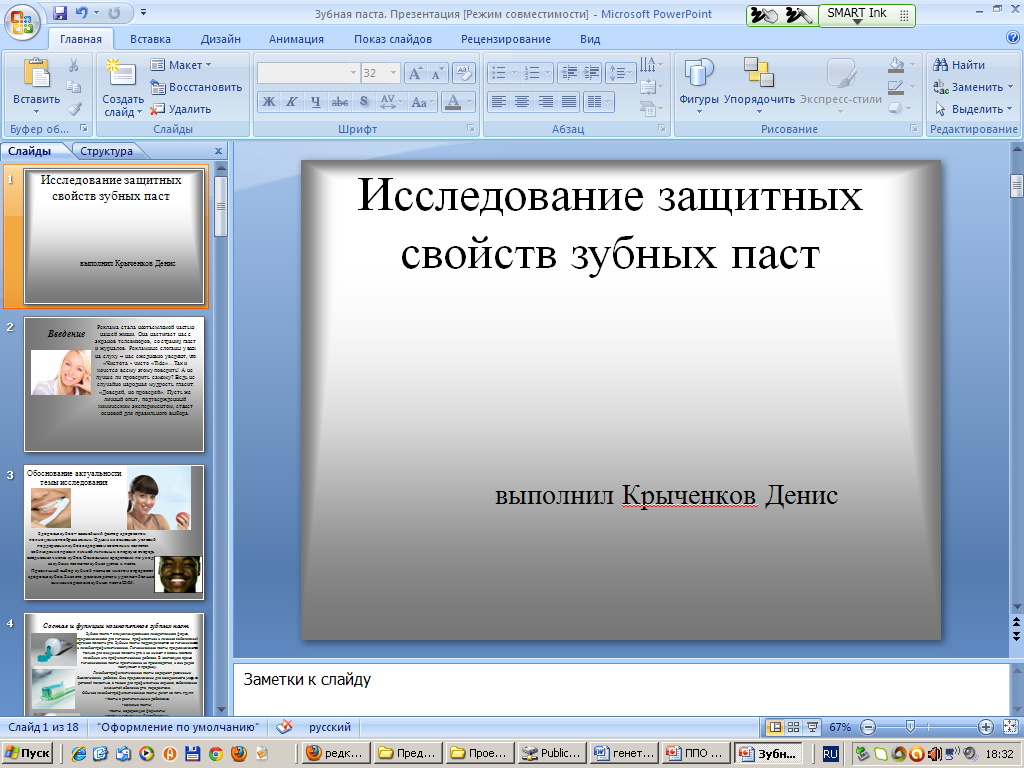 Проект сайт 11 класса
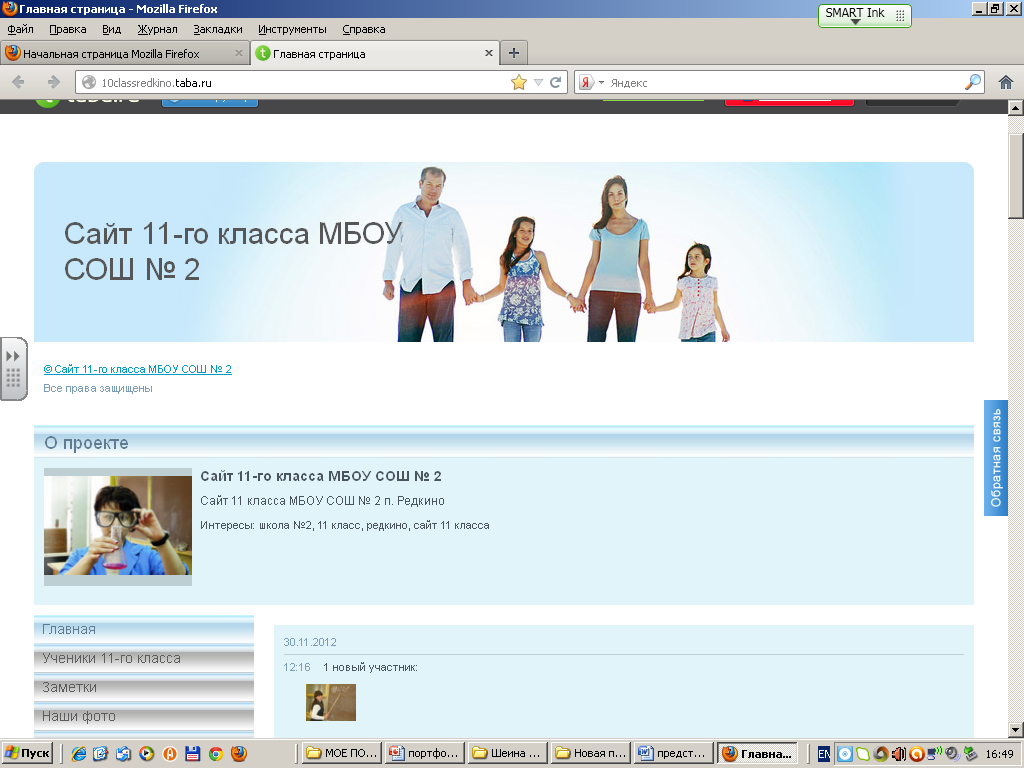 http://10classredkino.taba.ru/.
Использование дистанционного обучения 
через систему электронной почты
обмен электронными адресами с учащимися(создание адресной книги)
разработка материала для дистанционного обучения
 использование  системы  электронных учебников
возможность быть на связи и не отстать по предмету
Результаты
 учебной 
деятельности
Результаты учебной деятельности:
Результаты сдачи ЕГЭ:
Участие в конкурсах и олимпиадах:
Заключение

В результате работы, цель которой показать возможности использования информационных технологий при обучении химии, разработаны:

система уроков с использованием ИКТ;
контрольные, самостоятельные ,проверочные работы;
материал для дистанционного обучения;
интерактивные обучающие тесты; 
методические презентации.
Проведение уроков с использованием информационных технологий ‒ это
мощный стимул в обучении.

 Посредством таких уроков активизируются
психические процессы обучающихся: 

восприятие, внимание, память, мышление.

Гораздо активнее и быстрее происходит возбуждение познавательного интереса.